Rola BGK w finansowaniu inwestycji na obszarach wiejskich
Paweł Lisowski
Dyrektor ds. Współpracy z Samorządami Terytorialnymi
Doradca Prezesa
Podstawowe cele i zadania strategiczne
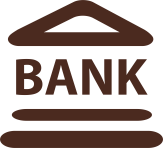 Bank pierwszego wyboru dla Państwa przy realizacji zadań zleconych (państwowe fundusze i programy rozwoju społeczno-gospodarczego)
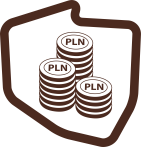 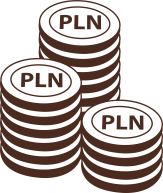 Organizator finansowania w zakresie realizacji programu Inwestycje Polskie
Bank wiodący w obszarze finansowania  i obsługi jednostek samorządu terytorialnego, spółek komunalnych i instytucji ochrony zdrowia
Organizator efektywnego modelu działalności w obszarze gwarancji i poręczeń dla przedsiębiorców 
(PLG de minimis)
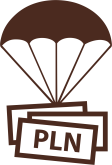 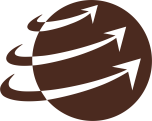 Organizator środków i systemu wsparcia eksportu
Bank zarządzający 
programami i funduszami rządowymi w zakresie rozwoju 
i modernizacji infrastruktury 
(transportowej, komunalnej, mieszkaniowej, związanej z ochroną środowiska)
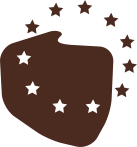 Bank wspierający absorpcję funduszy Unii Europejskiej
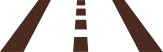 Instytucja wiodąca w procesie konsolidacji finansów publicznych
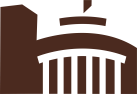 2
Zmiana roli Banku i jego znaczenia dla gospodarki
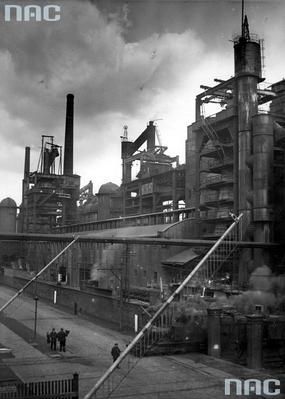 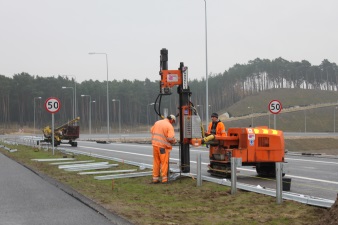 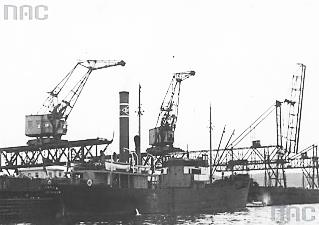 2010
1944
1948
2002
1924
2002
1989
2010
2014
1939
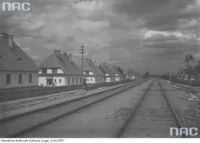 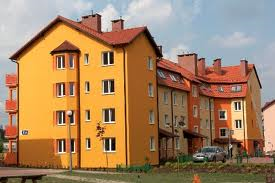 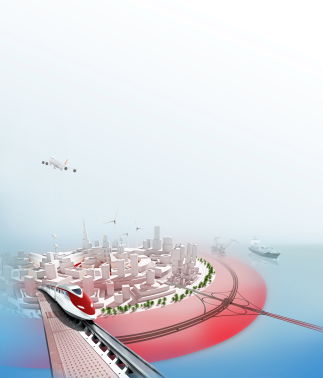 3
System przepływu środków europejskich
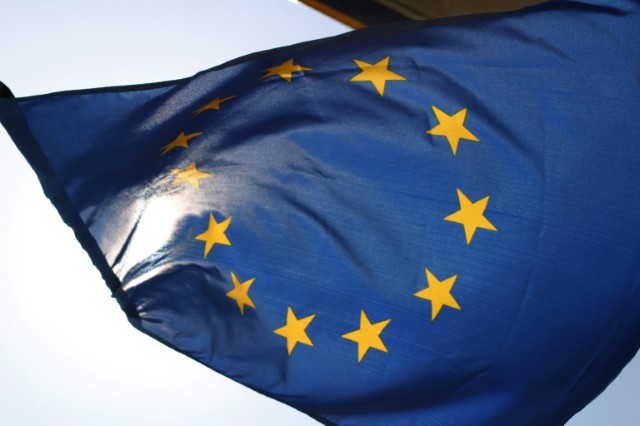 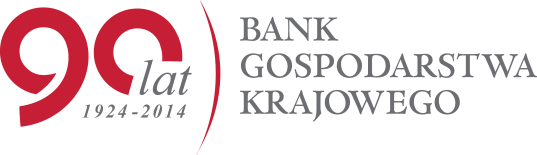 Od stycznia 2010 r. BGK odpowiada za wypłaty większości przyznanych Polsce środków europejskich, pełniąc rolę tzw. Płatnika
Do 12 września br.
wypłaciliśmy ponad 
181 mld PLN
4
Zaangażowanie BGK w realizację Programu Inwestycje Polskie
Program Inwestycje Polskie oparty jest na dwóch filarach
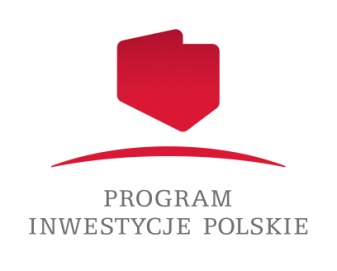 zapewnieniu finansowania przedsięwzięć inwestycyjnych przez BGK
działalności powołanej spółki Polskie Inwestycje Rozwojowe S.A.
Na finansowanie Programu Inwestycje Polskie zostanie przekazana część akcji spółek Skarbu Państwa notowanych na Giełdzie Papierów Wartościowych w Warszawie S.A.
5
Pożyczka PROW – podstawowe zasady
Pożyczki ze środków budżetu państwa będące finansowym wsparciem dla JST i LGD realizujących operacje z udziałem środków z EFRROW przeznaczonych na finansowanie wspólnej polityki rolnej.
Spłata pożyczki tytułem zwrotu kosztów kwalifikowalnych poniesionych przez pożyczkobiorcę - środki z EFRROW - dokonywana jest ze środków przekazywanych przez Agencję Płatniczą (ARiMR) na rachunek Pożyczkobiorcy otwarty w BGK.
Podstawa prawna:
Ustawa z dnia 22 września 2006 r. o uruchamianiu środków pochodzących z budżetu Unii Europejskiej przeznaczonych na finansowanie wspólnej polityki rolnej (Dz. U. z 2012 r. poz. 1065)
Rozporządzenie Rady Ministrów z dnia 26 października 2010 r. w sprawie pożyczek z budżetu państwa na wyprzedzające finansowanie w ramach programu rozwoju obszarów wiejskich (Dz. U. z 2010 r. Nr 216, poz. 1420)
6
Pożyczka PROW – warunki
Waluta pożyczki – PLN.
Oprocentowanie – dla każdej transzy ciągnionej w danym kwartale kalendarzowym wynosi 0,25 stopy rentowności 52-tygodniowych bonów  skarbowych sprzedanych na ostatnim przetargu w miesiącu poprzedzającym ten kwartał (np. dla pożyczek uruchamianych III kwartale 2014 r. – 1,12%).
Prowizja – 0,1% kwoty udzielonej pożyczki, płatna przy uruchomieniu pierwszej transzy pożyczki.
Zabezpieczenie – weksel własny in blanco (JST i LGD) wraz z deklaracją wekslową oraz (dodatkowo w przypadku LGD) oświadczenie o poddaniu się egzekucji.
Bez przetargu.
Zawarcie umowy pożyczki – w terminie miesiąca od daty złożenia w BGK kompletnego wniosku.
7
Podmioty uprawnione do ubiegania się o pożyczkę PROW
Działanie PROW 2007-2013 	                                                     Pożyczkobiorca
Oś 3 jakość życia na obszarach wiejskichi różnicowanie gospodarki wiejskiej
Odnowa i rozwój wsi
- gminy
Podstawowe usługi  dla gospodarkii ludności wiejskiej
- gminy, gminne zakłady budżetowe, 
związki międzygminne
Oś 4 leader
Wdrażanie lokalnych strategii rozwoju
- gminy
Funkcjonowanie LGD, nabywanieumiejętności i aktywizacja
Wdrażanie projektów współpracy
- LGD
- LGD
8
Schemat przepływu środków pożyczki                                                 [1/2]
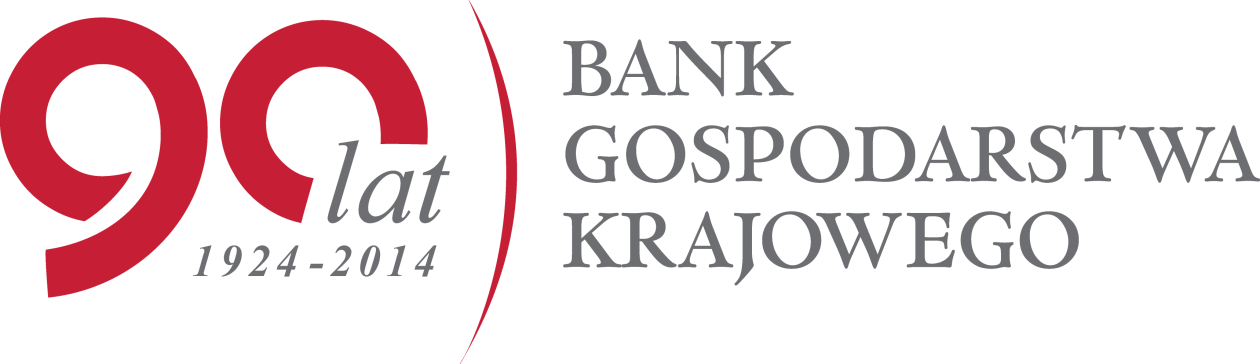 4
7
2
3
oryginał 
faktury z 
dyspozycją
 przelewu
spłata pożyczki
refundacja środków
zwrot oryginału
 opłaconej faktury
płatność faktury
PożyczkobiorcaBeneficjent PROW 2007-2013
Wykonawca, sprzedawca, usługodawca
Urząd Marszałkowski
AgencjaPłatnicza (ARiMR)
1
5
6
zlecenie 
płatności
faktura lub
 inny równoważny 
dok. księgowy
wniosek o płatność 
z zał. fakturami
9
Schemat przepływu środków pożyczki                                                 [2/2]
Pożyczkobiorca dokonuje zakupu towaru lub usługi. 
Pożyczkobiorca dostarcza do Oddziału Banku faktury lub inne równoważne dokumenty księgowe wystawione przez wykonawców (sprzedawców) oraz dyspozycje przelewów z rachunku środków własnych i z rachunku pożyczki.
Bank sporządza kopię faktury i poświadcza ją za zgodność z oryginałem. Oryginał faktury oddaje Pożyczkobiorcy.
Bank uruchamia transzę pożyczki. Dokonuje płatności kwoty wynikającej z faktury zgodnie z zamówionymi środkami w MF oraz aktualnym harmonogramem (przelewy z rachunku pożyczki i rachunku środków własnych).
Pożyczkobiorca składa w Urzędzie Marszałkowskim wniosek o płatność.
Urząd Marszałkowski, po weryfikacji, przekazuje dokumenty do Agencji Płatniczej (ARiMR) - wniosek o refundację.
Spłata kwoty wykorzystanej pożyczki. ARiMR przekazuje na rachunek pożyczki Pożyczkobiorcy środki, tytułem zwrotu kosztów kwalifikowalnych poniesionych przez Pożyczkobiorcę.
10
Stan realizacji pożyczek PROW na dzień 31.08.2014 r.
Liczba zawartych umów
4.814
Wartość zawartych umówpożyczki
3.508,23 mln PLN
Wartość uruchomionych środków pożyczki
2.837,73 mln PLN
2.532,43 mln PLN
Wartość spłat środków pożyczki
% spłaconych środków pożyczki
89,24 %
11
Liczba umów zawartych w BGK – stan na dzień 31.08.2014 r.
12
Wartość zawartych umów pożyczki – stan na dzień 31.08.2014 r.
13
Liczba zawartych umów w BGK – stan na dzień 31.07.2014 r.
14
Obligacje komunalne
162 dla miast i gmin
198 emisji obligacjina kwotę ponad2,3 mld PLN
8
dla województw
28dla powiatów
15
Obligacje przychodowe
Spłacane i zabezpieczone przychodami generowanymi przez istniejącą, modernizowaną lub nowo wybudowaną infrastrukturę w długim okresie czasu.
Pozwalają na realizowanie inwestycji w oparciu o przychody generowane przez działalność w sektorach użyteczności publicznej – bez udziału środków budżetów JST lub z bardzo ograniczonym udziałem.
16
Kredyt ze środków pożyczki Europejskiego Banku Inwestycyjnego
Przedsięwzięcia służące rozwojowi regionalnemu w sektorach:
środowisko, 
infrastruktura, 
edukacja, 
zdrowie, rozwój Gospodarki Opartej na Wiedzy, 
Energia,
poprawa spójności społeczno-gospodarczej.
Poziom finansowania:
do 50 % łącznych kosztów przedsięwzięcia; 
do 90% łącznych kosztów przedsięwzięcia - w przypadku przedsięwzięć objętych dotacją UE (kredyt EBI + środki z dotacji UE + środki z grantu MIF/MFF);
Maksymalna wartość przedsięwzięcia do równowartości 25 mln EUR;
Maksymalna wartość finansowania EBI równowartość 12,5 mln EUR
17
Dziękuję za uwagę

Bank Gospodarstwa Krajowego
www.bgk.com.pl
18